Effective oral presentations
Overview of general principles
Kie-98.1114 Communicating technology
Get into groups of 3
Decide on one person to take notes during the lecture (computer/paper)
Once the lecture is finished, you will develop group presentations. You will use your notes to help you develop your presentations.
Group work: overview of effective oral presentations
3.  Reflecting on your own experiences
Based on your own experience as viewers, what advice would you give to a friend planning to give a presentation? 
         DOs                     DONTs
1.                               1.
2.                               2.
3.                               3.
General principles of oral presentationsAn overview
[Speaker Notes: Most students will overestimate their audience’s knowledge.]
General principles of oral presentations
Audience needs!
Know what your listeners want to learn from your speech.
[Speaker Notes: Most students will overestimate their audience’s knowledge.]
General principles of oral presentations
Don’t underestimate or overestimate your audience!
Nobody wants to hear what they already know but too much new info all of a sudden can be extremely frustrating
Avoid information overload!
“Less is more”: Don’t kill your audience with details
How does this slide make you feel? Why? What is its purpose?
AVOID INFORMATION OVERLOAD When you are excited about your subject and you want your audience to know about it, you throw fact after fact at your listeners until you literally force them to stop listening. Saying too much is like touring London in a day: It cannot be done if you expect to remember anything. Our ability to absorb spoken information is limited. When an audience experiences information overload, it stops listening.

CAPTURE AUDIENCE ATTENTION AT THE START OF YOUR SPEECH Think for a moment of your primary goals as an informative speaker: You want to communicate what you know about a specific subject and you want your listeners to understand what you are saying. You must first convince your audi­ence, in your introduction, that your topic has relevance to them. For example, a speech describing the accomplishments of the space program can begin by link­ing the launch of a telecommunication satellite to clear TV reception. 

HOLD AUDIENCE INTEREST You can enliven even the dullest topic if you are com­mitted to trying something different: Use humorous visuals to display statistics. Demonstrate the physics of air travel by throwing paper airplanes across the room.
General principles of oral presentations
Capture audience attention at the start of your speech!
Convince your audience, in your introduction because it’s hard to recover lost ground.
Hold audience interest!
Use humorous stories, but make sure your jokes are funny 
Interact with your audience (questions)
Be enthusiastic (show that you care)
General principles of oral presentations
Make your information accessible to the audience!
Avoid technical jargon!
Define unfamiliar terms and concepts.
Accommodate both expert and non-expert listeners. 
Connect new information with old information.
General principles of oral presentations
Reinforce your message through repetition!

In your introduction tell them what you are going to tell them 
in your body tell it to them
 in your conclusion tell them what you have told them.
General principles of oral presentations
Select an appropriate pattern of organization!
Logical, clear connections are imperative in informative speaking. Asking your audience to absorb new information presented in a disorganized fashion is asking too much.
Problem-solution pattern?
[Speaker Notes: Need an example of a bit a text that goes against their expectations. Tommi has an example text for this…
”Strive for clarity” deals with having a clear purpose that will help you keep focused and on topic.(covered in the outlines)]
General principles of oral presentations
Strive for clarity!
Tell your listeners exactly what you want them to get out of the speech.
Answer questions if there is time!
Don't bluff; offer to follow up. 
Stay professional; don’t become
   silly or blow your top.
[Speaker Notes: Need an example of a bit a text that goes against their expectations. Tommi has an example text for this…
”Strive for clarity” deals with having a clear purpose that will help you keep focused and on topic.(covered in the outlines)]
General principles of oral presentations
End with a Strong Conclusion!
Recap your main points. 
Do not introduce new material.
Create a positive memorable ending.
[Speaker Notes: I can drop my pants and it would be a memorable ending but it wouldn’t be a negative one.]
Creating an oral presentation
Topic, purpose and organisation
Creating an oral presentation: the process
Decide on a topic   -  Define your audience   -  Identify the relevance of the topic to       the audience 
Define your purpose   -  purpose statement   -  thesis/claim
Organising the presentation   -  Select the main points
       -  Support your main points (+ sub-points)       -  Choose a pattern of organization
       -  Plan the transitions
Write an introduction for the presentation
Write the conclusion
Assignment 5: OUTLINE
Planning section
Introduction (full text) 
Main point headings
Transitions between main points
Conclusion (full text)
Define the purpose
PURPOSE controls CONTENT!
Ask yourself 5 questions:
1.  Why are you giving this presentation?
2.  What should the audience believe, understand, or      do afterwards? 
3.  What would you like to achieve?
4.  What does your audience expect?
5.  What is the audience’s attitude towards your      proposition?
[Speaker Notes: To determine your purpose, you need to ask yourself five questions]
Define the purpose
Persuasive vs. Informative
Both :
·      aim to achieve a specific goal.
·      try to hold audience attention.
·      help audiences understand information.
·      help audiences remember that information.
·      assume that listeners have the power to act.
PURPOSE controls CONTENT!
To stay on tract, write a purpose statement
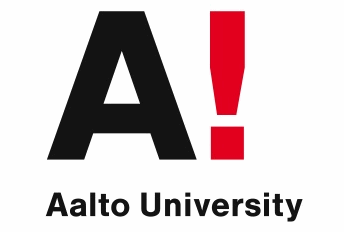 Task 1Which of the following purpose statements are informative /persuasive/ both?  Why?
I want my audience to learn how to use a mobile phone, specifically the Nokia C7.
2.	I want my audience to change their attitudes towards the use of paper with the help of psychological, environmental, technical and economic facts.
Informative
Persuasive
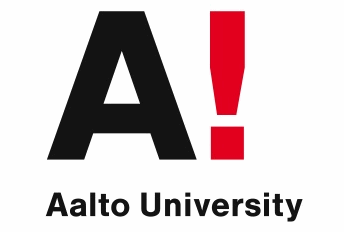 Task 1    Which of the following purpose statements are informative /persuasive/ both?  Why?
3.	I would like the audience to know the possible applications, and the benefits offered by PEM Fuel Cells
4.	I’d like to familiarize my audience with the main features and benefits of Telemedicine.
Inform. + Persuasive
Inform. + Persuasive
Task 1    Which of the following purpose statements are informative /persuasive/ both?  Why?
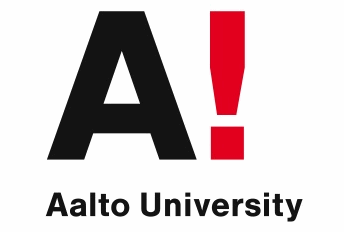 5.	I want my audience to believe that the Oracle database is a better choice than the IBM DB2 and that they should choose Oracle for their business.
6.	I want my audience to understand and maybe enable them to use the V cycle in order to implement an effective industrial process.

7.   I want my audience to understand the 4 basic steps necessary for designing a power network.
Persuasive
Inform. + Persuasive
Informative
Write a purpose statement
Be specific about the purpose
Write out a statement of purpose
"The purpose of my presentation is to   (verb)   ."
The purpose of my presentation is to update the employees’ knowledge of the state of affairs in online privacy and encourage them to get involved with company planning efforts.
Looking back at your specific purpose and thesis as you work out your speech's main points will keep you from going “off the track”.
[Speaker Notes: Let’s imagine that you are an internet expert, and are asked to talk at work about on-line privacy. (1) The manager wants you to inform your co-workers about current changes in privacy and cyberspace. (2) Management is considering whether workers should be allowed to surf at work? How much should the company monitor employee’s time on internet? (3) Discover company wants to initiater a dialogue  among employees to establish new company policies. So, you purpose is not only to inform, but also to encourage people to to learn more and to participate in making policies.]
Thesis statement
The thesis statement presents the main claim/idea that you want to convey about the topic to your audience. 
It answers the question ‘So, what have we learned today?’
The purpose of my presentation is to update the employees’ knowledge of the state of affairs in online privacy and encourage them to get involved with company planning efforts.
->  THESISThe employees’ awareness of online privacy and encouraging them to get involved in company planning efforts will have a positive affect on the company’s success as a business in general.
Creating an oral presentation
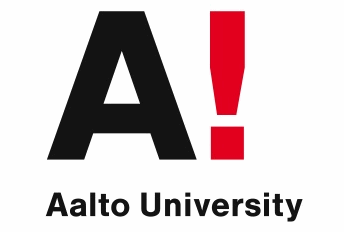 Organise the presentation
1   select main points
       2   support main points
       3  choose pattern of organisation
1 Select your main points
Narrow down your topic to 3 - 4 main points,     depending on 
 Topic: from your writing assignments
 Amount of material:  your writing + any other relevant facts 
 Length of the speech:  8 – 10 min
One main point = one ideaBeginnings and endings are remembered best…
2   Support your main points
Supporting Points: material or evidence gathered to justify the main points (examples, definitions, analogies, facts, statistics)
Example Organization: 
Main points can be enumerated with upper-case roman numerals
Supporting points can be enumerated with capital letters I. Main point	A. Supporting Point		1. Sub-supporting point			a. sub-sub-supporting point
3  Choose Organizational Patterns
Choose a pattern of organization that best suits your specific purpose, thesis, and the needs / expectations of the audience:
Problem-Solution? (YES) 
-  Chronological?
Spatial?
Topical?
Categorical?
Example presentation
http://poptech.org/popcasts/andreas_raptopoulos_drones_for_good 
Watch Andreas Raptopoulos talk about drones and their potential as a transportation. 
What was good about this presentation? 
How did the introductory part work for you? 
What about the ending?
What strategies does the speaker use to maintain the audience’s attention?
What aspects did you find less successful in the talk?
Any other comments?
Mini Group Presentations
Develop and present a mini presentation with a group (2-3 students). Include the following:
Exciting Introduction and Thesis 
Three supporting points with examples
A brief conclusion which wraps up you presentation. 
*Before starting, decide and state what your purpose is. Are you informing, persuading, or a bit of both?
HOMEWORK
Decide on a title and purpose for your presentation (be prepared to share in class)


Prepare for the exam  (Review Slides)
See you next week!
-